Strategic Plan – ReportSupport and Empower our People
Presented To: Board of Directors
Presented By: Brian Smith, VP Patient Care
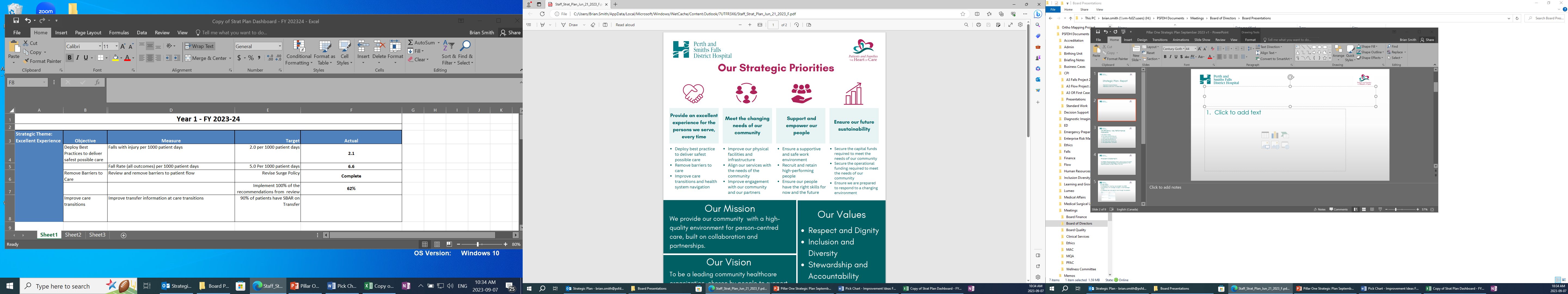 Strategic Theme: Support and Empower our People
Supportive & Safe Work Environment – Conduct Simulations
100% of all codes have been debriefed
4 Facility simulations are being planned and will be conducted in Q3/Q4
3 Code Blues and 1 Code Pink has been conducted with plans for 3 more clinical mock codes in Q3/Q4
Huddle Boards are implemented across the organization
ED x2, ICU x2
Med/Surg Smiths Falls, Med/Surg Perth
Med/Rehab Perth
Obstetrics
Diagnostic Imaging x2
OR x 2
Recruit & Retain High Performing People – Wellness Committee
The Wellness Committee is meeting monthly
Successful Nursing Week celebrations
First-ever Health Professionals & Support Services Week!
Octoberfest
Denim Days
Pumpkin Palooza
New Educational opportunities for staff
Recruit & Retain High Performing People – Exit/Stay Interviews
6 Exit Interviews completed per month
30 Stay Interviews
Satisfied with career
See themselves working at PSFDH in 5 years
Culture
Supported at work
[Speaker Notes: Not all Staff agree to Exit Interviews
Enjoy co-workers, work is meaningful, need to work on culture, often hear there is no $
Continue Attendance Support, Performance Conversations, Healthy Pregnancy Program, Customer Service Focused HR, Management Visibility
Clinical Externs, Engaging with Colleges/Universities, Marketing – HR Retreat]
Recruit & Retain High Performing People – Medical Human Resource Plan
On Track and will be presented to the Board later in the year
Recruit & Retain High Performing People – Non-Violent Crisis Intervention
This course helps address violence and aggressive behaviour in the workplace
Courses are offered each month
Instructor trained over the Summer
10 staff enrolled – next session is in October
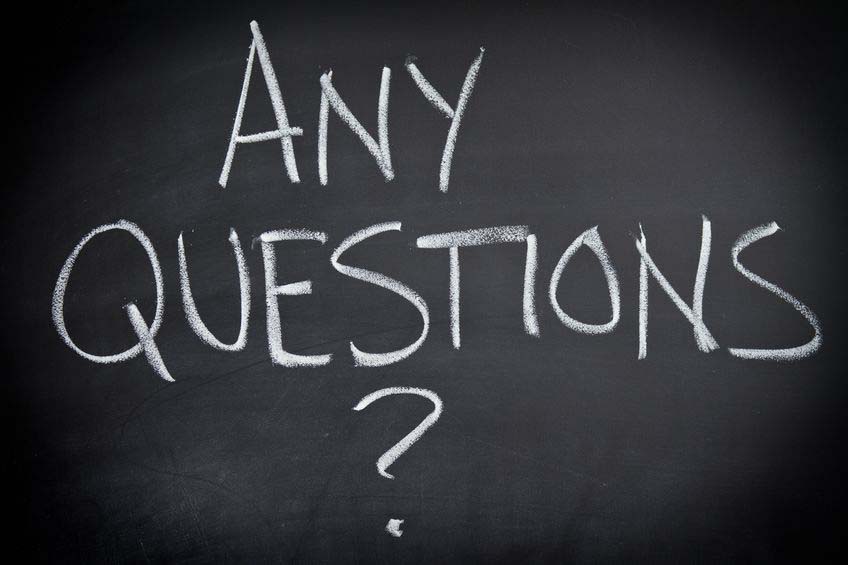